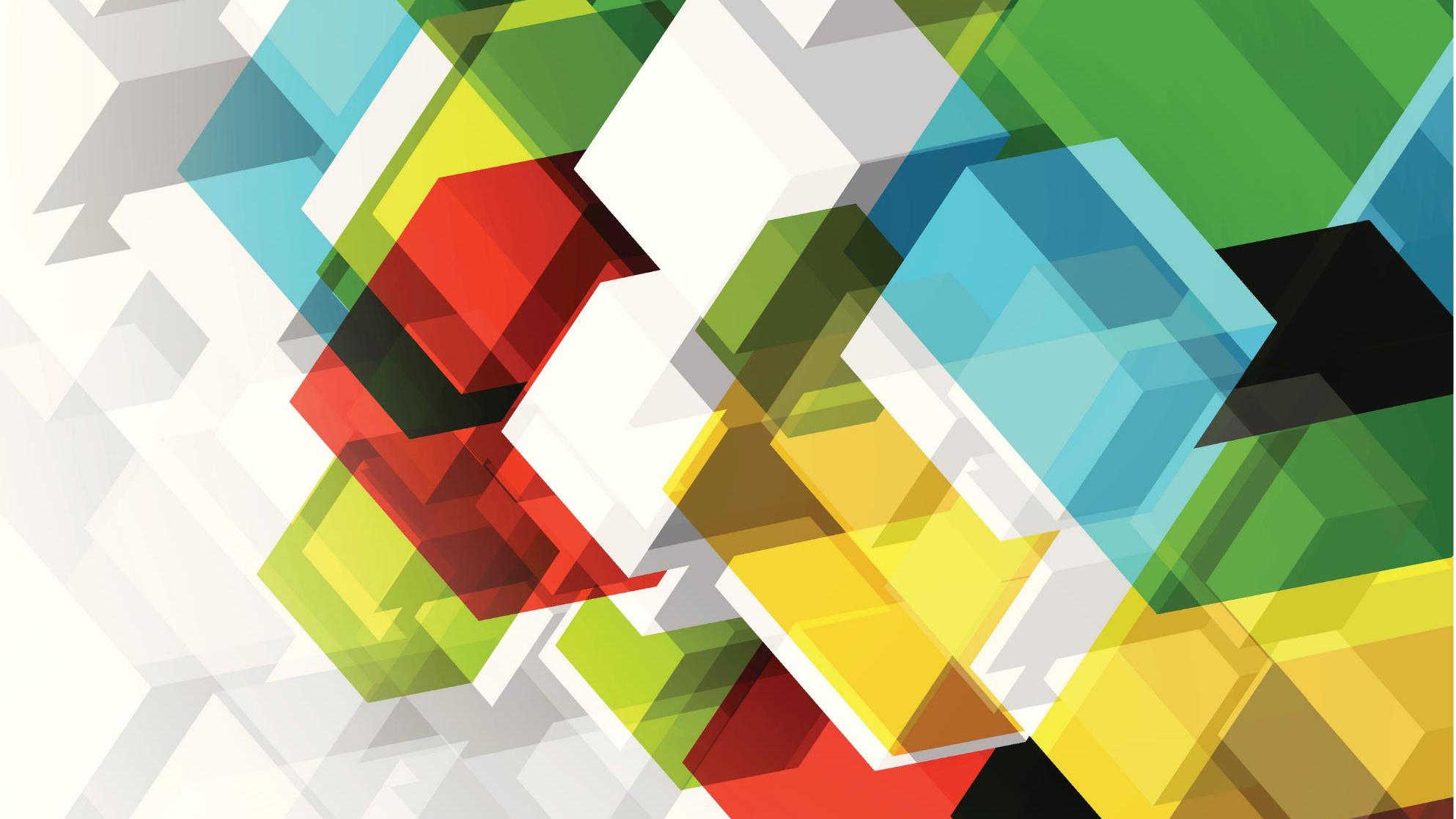 Air Academy Contest
Spartan Winners!!!
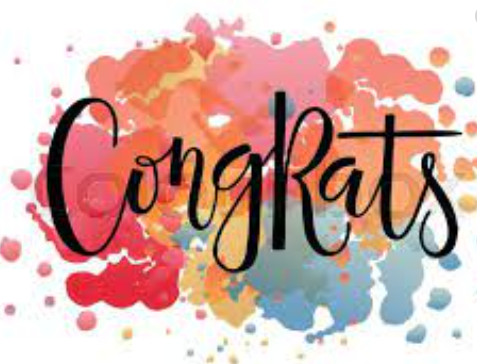 Six out of ten prizes were awarded to our very own Spartans….
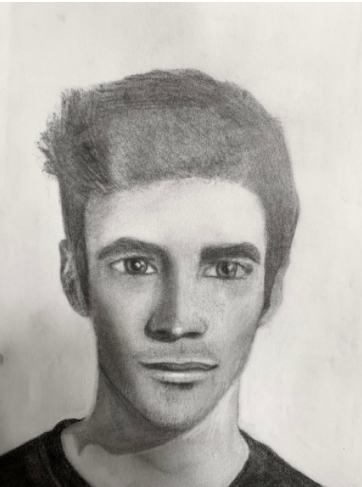 9th Grade 1st Place!!!
Sabrina Szostak
Photo courtesy of Art Teacher Kevin Comiskey
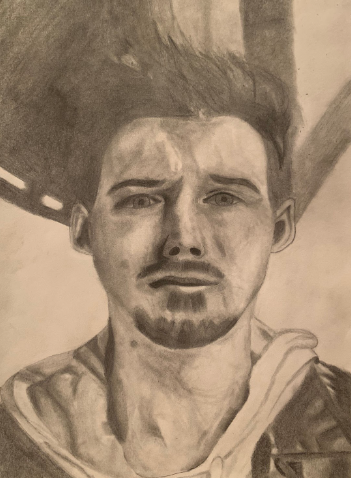 9th Grade 2nd Place!!!
Brayden Unseth
Photo courtesy of Art Teacher Kevin Comiskey
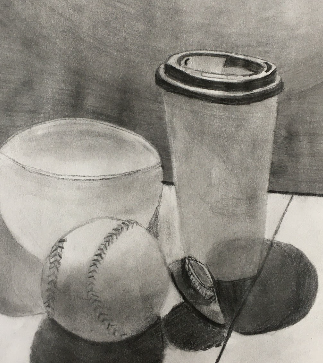 9th Grade 3rd Place!!!
Chole Wilkins
Photo courtesy of Art Teacher Kevin Comiskey
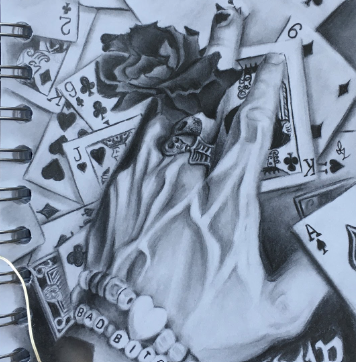 10th Grade    1st Place!!!
Isabelle Crnich
Photo courtesy of Art Teacher Kevin Comiskey
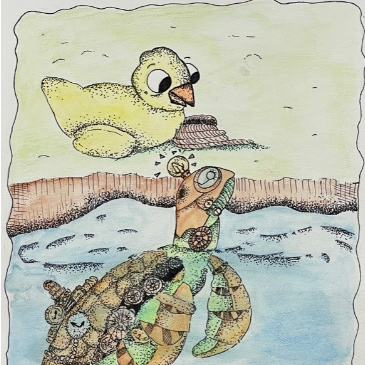 10th Grade 3rd Place!!!
Izabella Seaks
Photo courtesy of Art Teacher Kevin Comiskey
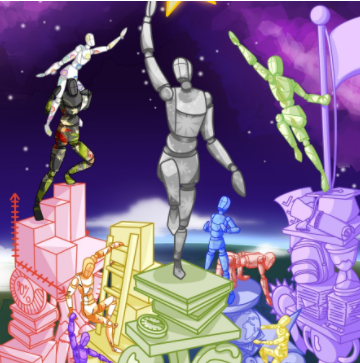 11th Grade2nd Place
Riley Locke
Photo courtesy of Art Teacher Kevin Comiskey
Great Job Guys!
Make sure to congratulate our Spartans on their win if you see them!